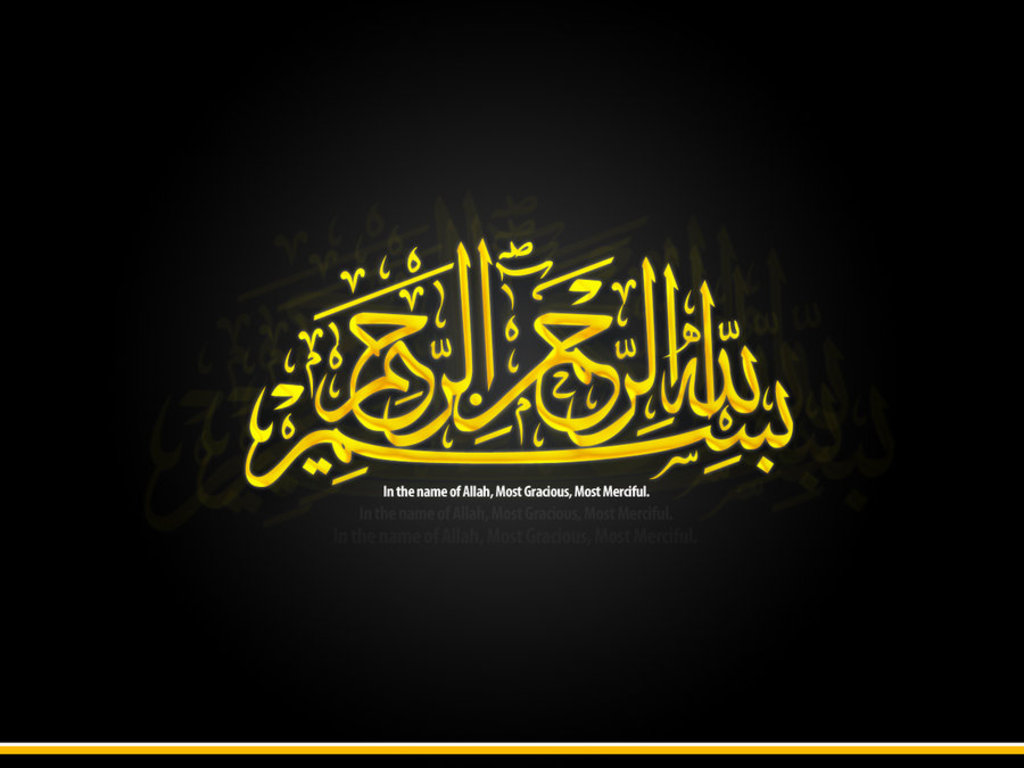 Presentation topic
Nature save products for control of weeds
Overview
Natural weed control has become a hot topic in recent years as more people are realizing that chemical weed poisons can harm more than weeds.

Weeds are control by naturally homemade remedies.
What is weed
A plant considered
 undesirable
Unattractive
 or troublesome especially one that grows where it is not wanted and often grows or spreads fast or takes the place of desired plants.
Natural save products for weed control
There are different natural save products and methods for weed control. Some followings are :

Mechanical method   
Mulching                                            
Crop Rotation
Boiling Water
Solarization
Vinegar as home weed killer
Flame and steam to kill weeds
Oil to eradicate weeds
MECHANICAL WEED CONTROL
The mechanical methods includes:
Tillage, hoeing, hand weeding, digging, chiseling, sickling, mowing, burning, flooding, mulching etc.
Mechanical Methods and Tools
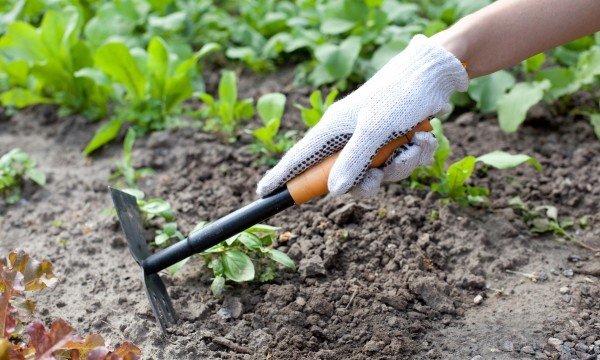 Hand pulling of weeds
Hoeing
Digging
Flooding
Sickling
Mowing
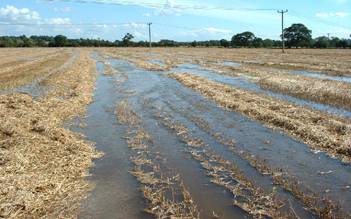 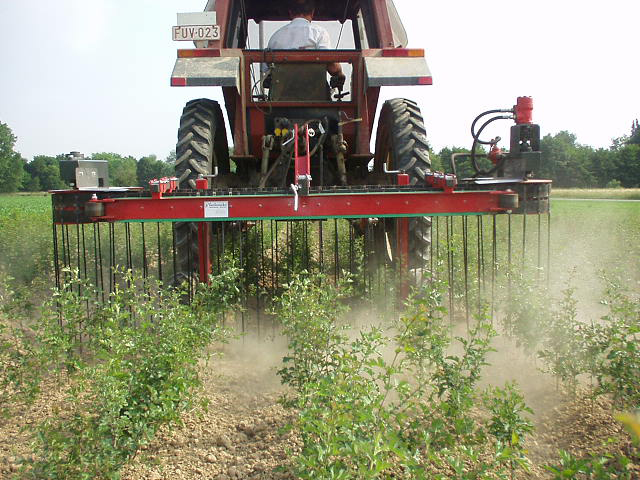 Mulching
A thick layer of mulch, like the old horse manure, will help too. In between my garden plots.
Wheat straw will break down over time and add nitrogen to the soil. 

Oat and barley will do the same thing.
continue
Newspaper is also use as a mulch for control of weds.

Wood chips, if aged, are good too. 

Pine bark mulch is one of the best things to use if it is aged
Newspaper use as a mulch
Crop rotation
Weeds can be controlled by Crop rotation.

Some weed species occurring is greater if the same crop is grown year after year.  

The obnoxious weeds like Cyprus rotundas can be controlled effectively by including low land rice in crop rotation.
Solarization
Solar radiation are also used to control weeds.
In this method field is covered with plastic sheet.

Temperature is raised by 5 – 10 ºC and then hinder the moisture evaporation and thus it stops the growth of weeds.
Solarization
Boiling water
This is more effective than many expensive chemical herbicides. 

Just boil water and pour it on your weeds, but do not pour it on your plants because it will kill them too.
How to boil a weed
You made some tea. Grab the jug and go outside and dribble the last of the hot water on that weed.

Boil the water in Kettle and drop this water on to the patches of weeds.
Eradication of weeds by Boiling water
Vinegar as a homemade weeds killer
Vinegar is probably the most well-known way to kill weeds naturally.
 
Handle carefully and don't get any in your eyes. 

Any acetic acid concentration over 10% will also burn skin, and be especially dangerous to eyes.
Homemade Vinegar weeds killer
How to use vinegar for weeds
Into a garden sprayer, pour 1 liter of vinegar.

Add a short squirt (about ½-1 teaspoon) of natural liquid soap to help the vinegar stick to the plants.

Add 5 drops of an herbicidal  oil such as citrus, clove oil.

Put on lid and shake well, then apply to weeds.
Flame and Steam to Kill Weeds
Small weeds or a row of weeds on the edge of your garden, can be killed with a quick pass of a propane flame, or steam gun.

The heat boils the water in the plants' cells which causes them to burst and die.
Flame is use to eradicate weeds
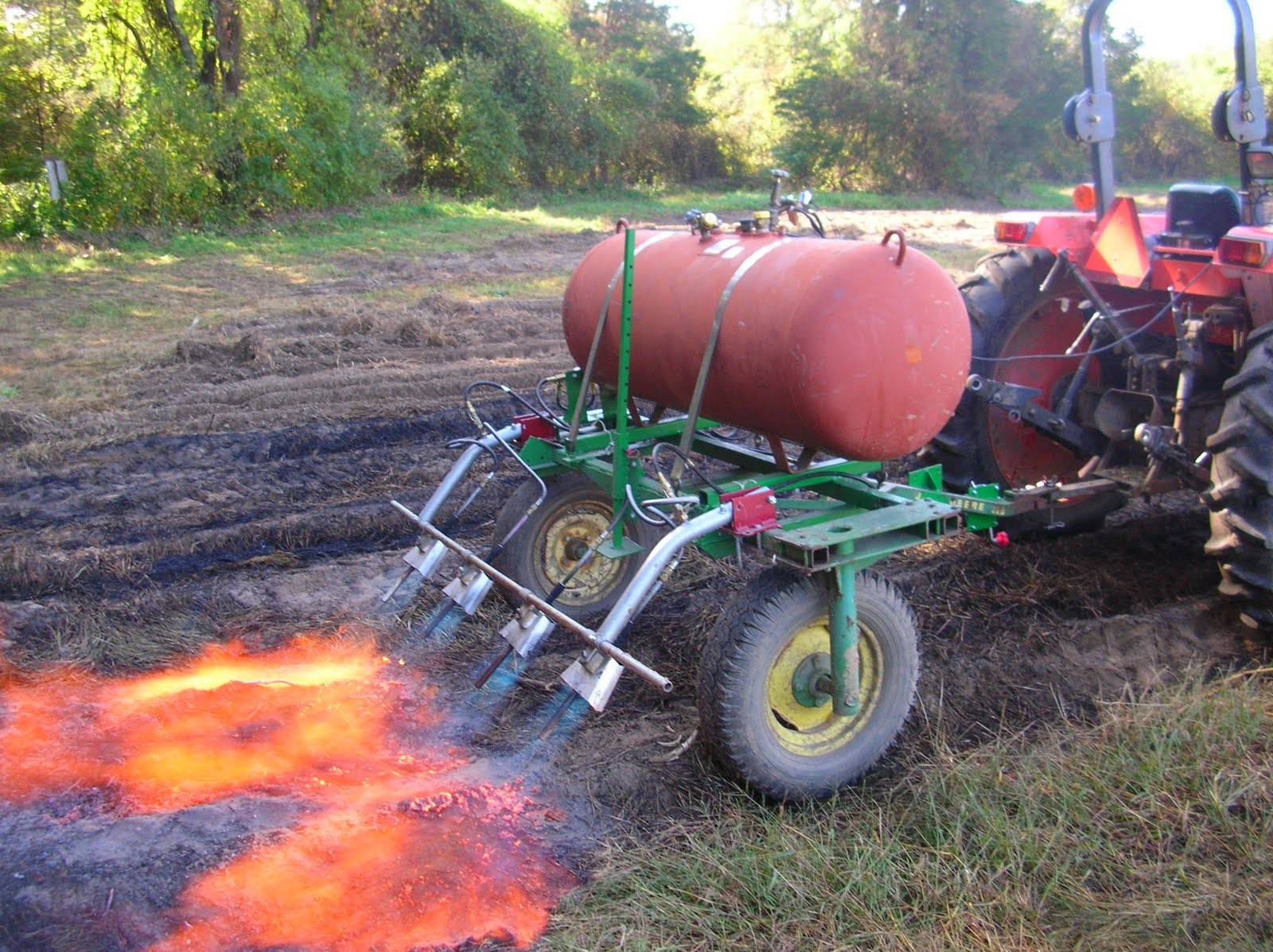 Steam is use to kill the weeds
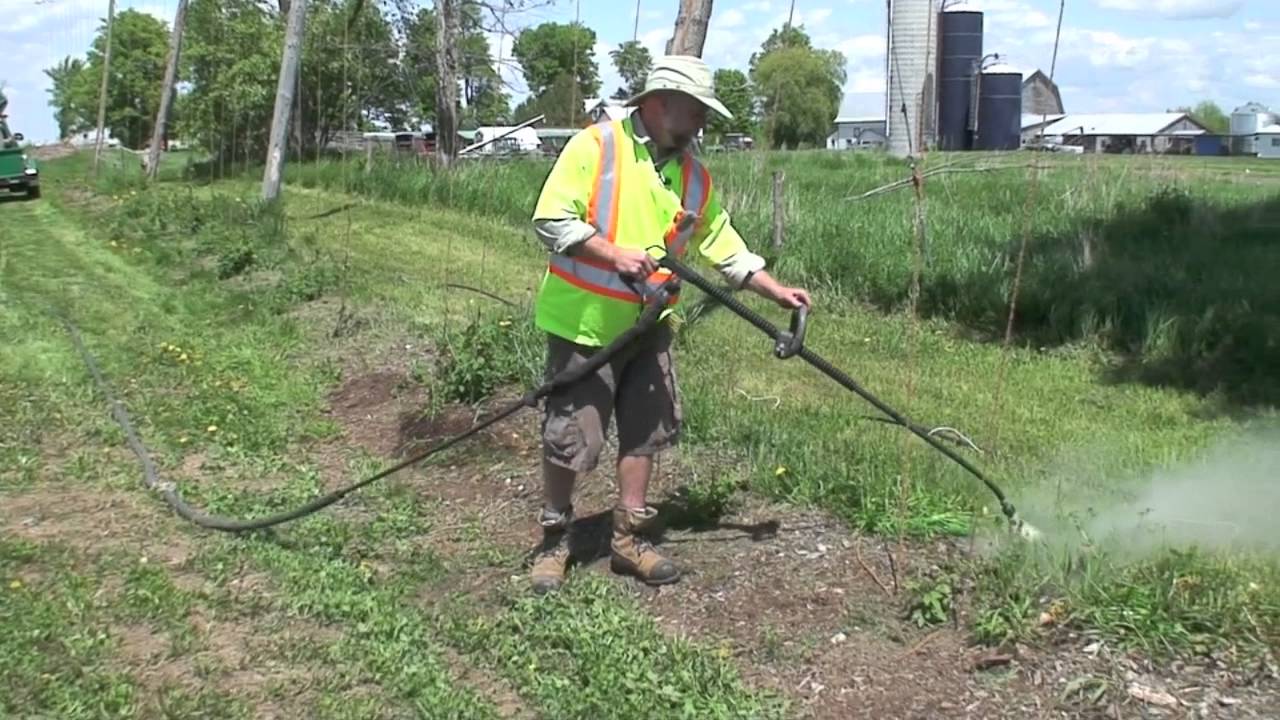 Oil to kill the weeds
Oil suffocates plants so it makes a great herbicide. 

Cheap vegetable oils, such as canola and sunflower are biodegradable and will be broken down by soil bacteria.
continue
Many herbal and plant oils contain natural pesticide and herbicide properties. 

They can be mixed with other substances such as vinegar and soap to safely eliminate weeds. 

These oils are  citrus oil extract, neem oil, castor oil, pine oil.
Oils are mixed with Vinegar and soap weed killer
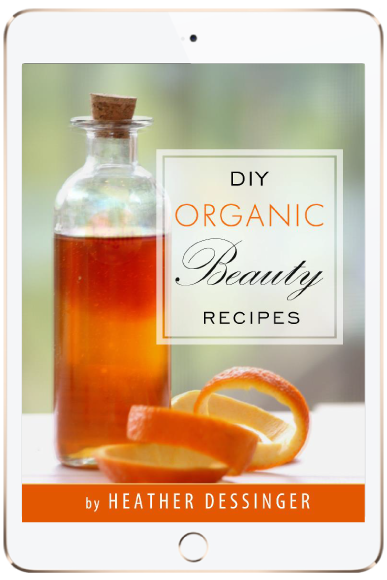 How to kill weeds with oil
Dribble the oil you have chosen or the homemade mixture containing oil, onto the weed so that it coats and smothers it.

These weeds such  as oxalis/soursobs  kill by oil.
Corn Gluten to Stop Weed
Corn gluten is called a pre-emergence weed killer.
It's definitely the sharpest trick in the box for stopping seeds from sprouting.

It is a natural by-product of processing corn or maize into corn meal, which is used in foods like chips, animal and pet foods.
Corn Gluten To kill weeds
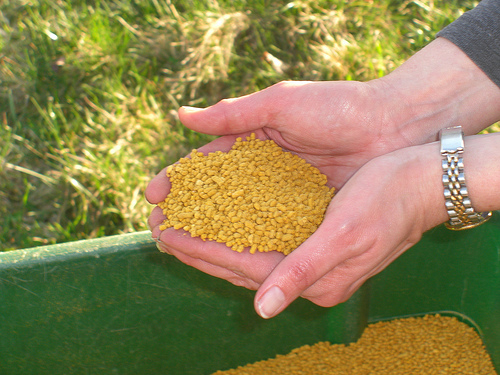 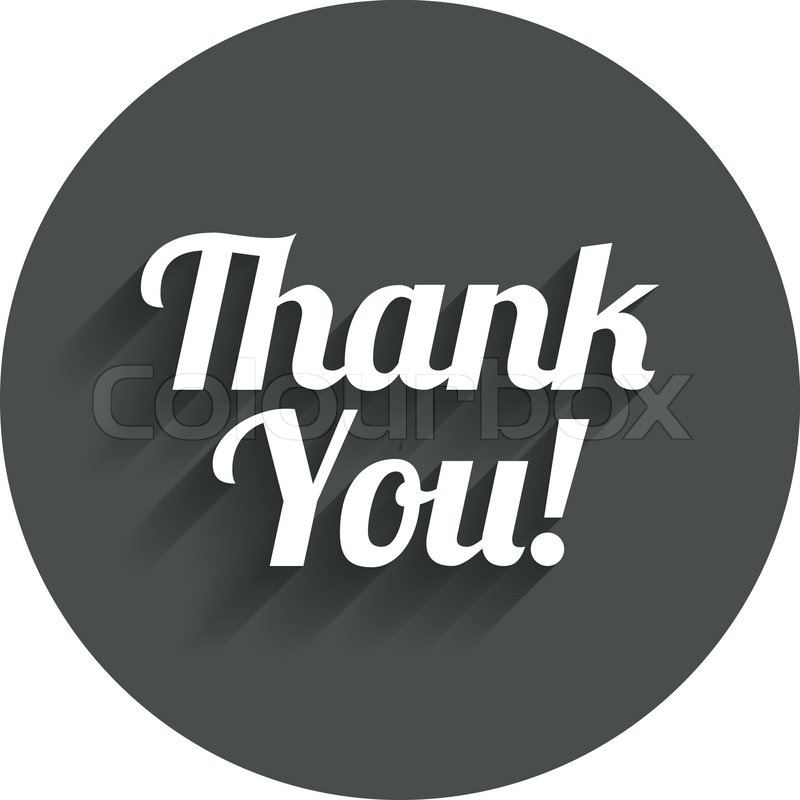